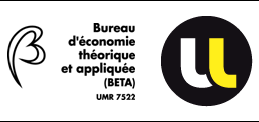 Economic analysis of liability,
or liability as an incentive policy tool :
Application to innovation fostering and risk regulation
Julien JACOB
   BETA, Université de Lorraine
Workshop GREAT – Université Paris-Descartes
Paris, 23 avril 2013
Plan
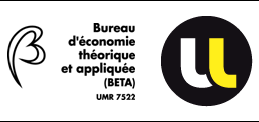 Introduction
Application 1 : innovation fostering
Application 2 : risk regulation
2
Introduction
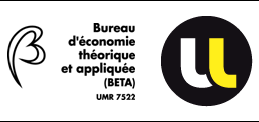 Liability in economics
Law and economics  =  “mainstream” economics
	   Neoclassic : 	scientist
			mathematical formalization
			optimization
			perfect rationality
			individualism
			hypothetico-deductive method
Mathematical modeling, simplifications		isolate effects
3
Introduction
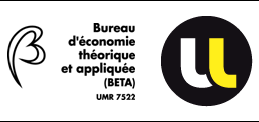 Two economic issues
Ex post fairness, Justice
Ex ante incentives
4
Introduction
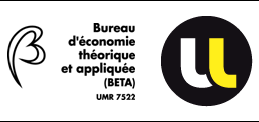 Net earning
from activity
Cost of prevention
Expected cost 
in liability
Prevention ?
Costly effort
Reduces the probability of accident (and so, the expected damages…)
5
Introduction
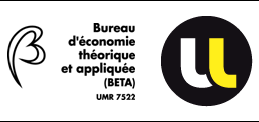 whatever x
6
[Speaker Notes: Negligence needs a « hard » definition of « due care / due diligence » : less flexible to apply]
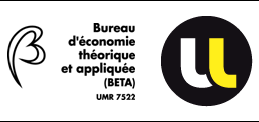 Application 1
Innovation fostering
Application 1 : innovation fostering
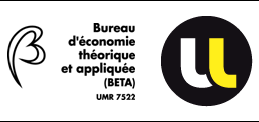 Literature overview
First studies : Endres (2006, 2008)
Prevention and innovation
		 Two components of the prevention policy
Innovation may be a source of :
Safety-efficiency	(see graph.)
Cost-efficiency
8
Application 1 : innovation fostering
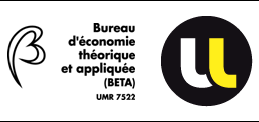 Innovation and prevention : case of a « safety – innovation »
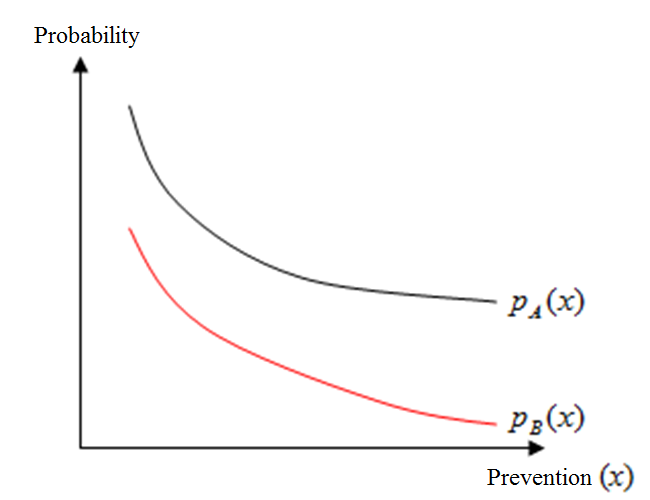 9
Application 1 : innovation fostering
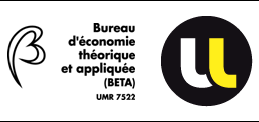 10
[Speaker Notes: Intuition : negligence = exemption from liability. Cost of the damage is externalized from the firm : no incentives to innovate to reduce this cost.]
Application 1 : innovation fostering
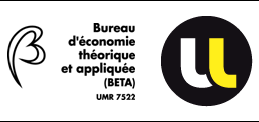 11
Application 1 : innovation fostering
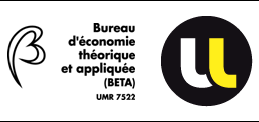 A look at the model…
1 operating firm (direct author)	+	1 R&D firm (indirect author)
Operating firm :
R&D firm :
Social welfare :
x*, e*
Normative benchmark = maximize the social welfare, 
		             the sum of all social benefits and costs
12
Application 1 : innovation fostering
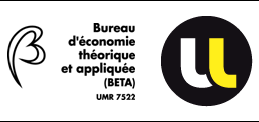 Preliminary results : 

High market power is desirable for the R&D firm.
     In that case, no need to share liability with the innovator

If the innovator has few bargaining power, sharing liability is necessary to incite to sufficient R&D

Technological features have an influence on the optimal sharing rule
     (The way in which prevention and innovation efficiencies combine)
13
Application 1 : innovation fostering
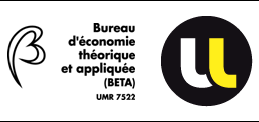 Further issues
     2. Liability on the “innovator” : firm  vs  engineer ?
On the firm : which contract to design to incite engineers to do “all diligences” ?
14
Application 1 : innovation fostering
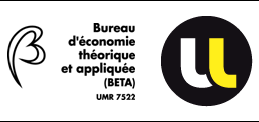 Further issues
     2. Liability on the “innovator” : firm  vs  engineer ?
On the engineer :
Impact on the reservation wage ?	
Antagonism: prevention  vs  innovation
Need to well define the “due diligence”
		 Need to define the social acceptability 		of the risk
		Hampering innovation ?
15
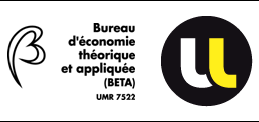 Application 2
Risk regulation under “imprecise risk”,
when innovation leads to “new and imperfectly known” risks
Application 2 : risk regulation
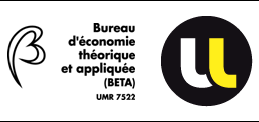 A new issue :  dealing with “imprecise” risks
Innovation              « new and imperfectly known » risks
Ex : nanotechnologies
Imprecise risk = lack of scientific knowledge            controversies
Is the new technology more or less dangerous than the « old » one?
17
Application 2 : risk regulation
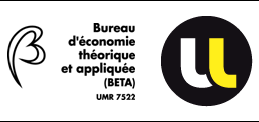 So many issues to explore!!

What drives the firm’s technical choice?

How to incite to precautionary behavior? 
	Ex : research for more information before adoption?

Trade-off precaution vs innovation?
18
Application 2 : risk regulation
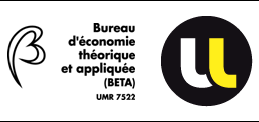 So many issues to explore!!

What drives the firm’s technical choice?

How to incite to precautionary behavior? 
	Ex : research for more information before adoption?

Trade-off precaution vs innovation?
19
Application 2 : risk regulation
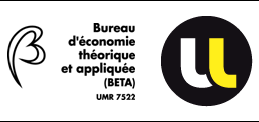 So many issues to explore!!
			
Trade-off precaution vs  innovation?
How to decide under uncertainty?
Uncertainty = no “clear” decision criterion
Difficulties in cost/benefit analyses
           … but reversibility, flexibility are valued (options)
Uncertainty = need for public participation
To inform (potential costs.. and benefits!)
To decide, and accept
Trend : European Commission, France (nanos),…
20
[Speaker Notes: Criterion under uncertainty : cost-benefit… but uncertainties, especially in costs… => Reversibility, flexibility  ->  option value
Science and Society Action Plan, 2001]
Application 2 : risk regulation
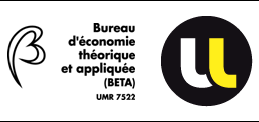 So many issues to explore!!
			
Trade-off precaution vs  innovation?
What about incentives to precaution under uncertainty?
Liability = ex post and decentralized policy tool… 
     BUT Negligence =  need of a “hard-defined” standard

Precaution : information research… 
		Which standard?

Firms are more informed… “average diligence”?
	Collusion? Race to the bottom?

Maximal diligence? “To be in the front of the art?”
		Costly… hamper innovation?
21
Application 2 : risk regulation
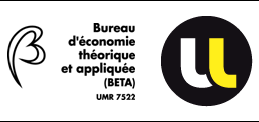 So many issues to explore!!
			
Trade-off precaution vs  innovation?
Alternative decentralized policy tools?	
Social responsibility?
Incentive power?  
Stigmatization? (black listing)
Monitoring… who? Which cost?
Which criteria to define?
Who can define?
22
Conclusion
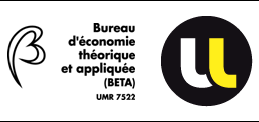 Economic analysis of liability : 
“Mainstream economics” : rationality, optimization…
Normative benchmark : maximizing social welfare
Liability = “hard” regulatory tool  (clear definitions,…)
Incentives for risk prevention, and R&D in safety systems
Innovator vs operator : sharing liability = new concern
Risk = well known rules for decision making
Uncertainty : need for new governance, new criteria
Public participation to decide, and to accept
23